INFORME DE PETICIONES, QUEJAS, RECLAMOS Y DENUNCIAS (PQRDS)Primer trimestre de 2020
Introducción
El presente informe muestra los datos pormenorizaos de las Peticiones, Quejas, Reclamos, Sugerencias y Denuncias (PQRSD) recibidas y atendidas por las diferentes  dependencias del Área Metropolitana de Bucaramanga durante el periodo comprendido entre el 02 de enero y el 31 de marzo de 2020, con el fin de establecer los índices de desempeño de la entidad en cuanto a la gestión y efectiva respuesta.
El informe muestra la correspondencia que se recibió en la entidad durante el periodo evaluado en cada uno de los canales dispuestos por la entidad para la recepción de las PQRSD. 

Esta informe se realizó tomando en  cuenta la bases de datos suministrada por la plataforma BPM.Gov., Sistema Integrado Único de Correspondencia.

De otra parte, se relacionan los derechos de petición  que se trasladan a otras entidades por competencia .
Canales de Atención
La ciudadanía del Área Metropolitana  de Bucaramanga tiene a su disposición diversos canales  a través de los cuales los ciudadanos y grupos de interés pueden formular peticiones, quejas, reclamos, sugerencias y denuncias sobre temas competencia de la entidad.
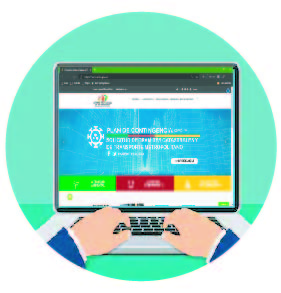 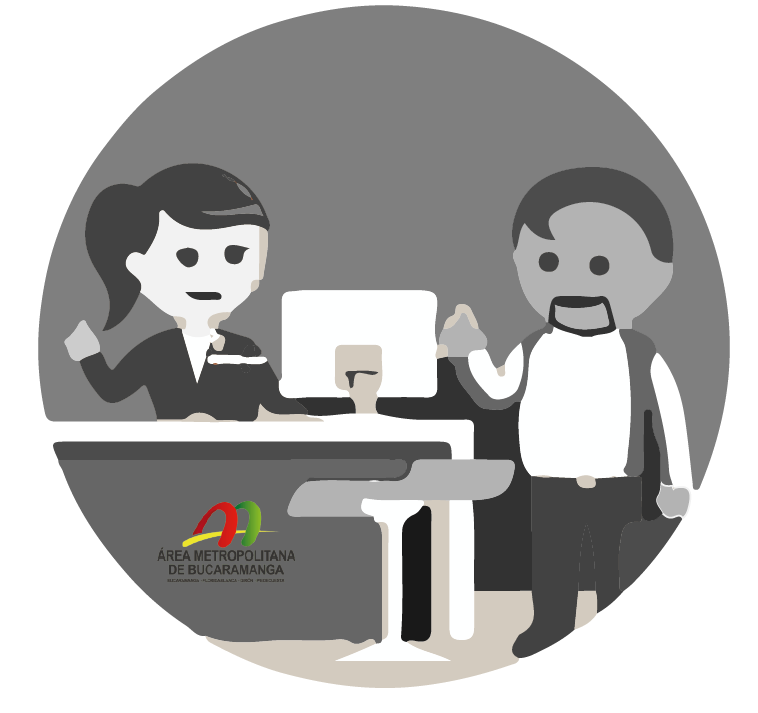 Sitio Web: Accediendo a http://www.amb.gov.co/ en el menu PQRSD, encuentra un formulario para diligenciar y enviar en línea.
Presencial: Puede radicar oficios por escrito, o expresar de manera verbal el detalle de sus PQRD’s, en la oficina de recepción de la entidad, en la  Calle 89 Transversal Oriental Metropolitana – 69 Centro de Convenciones Neumundo en Bucaramanga.
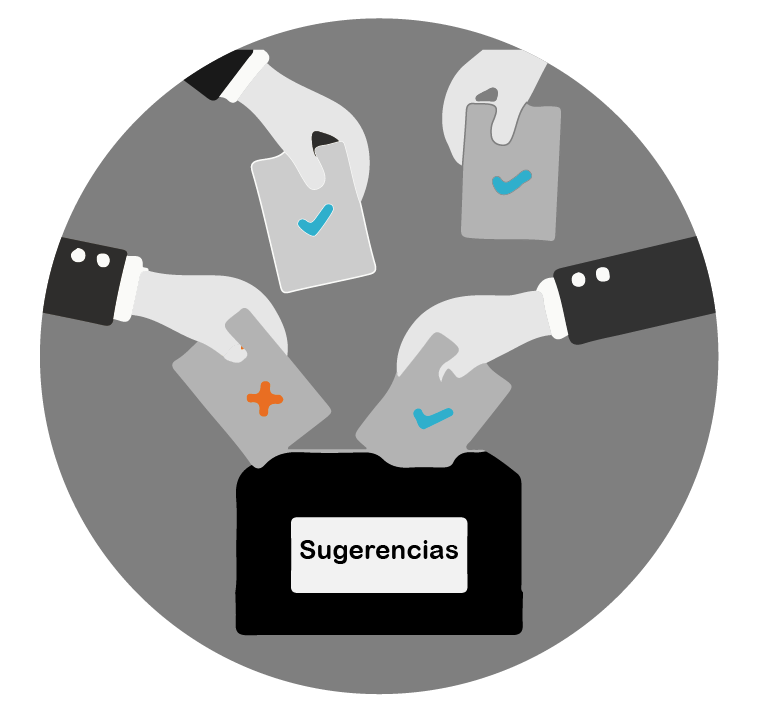 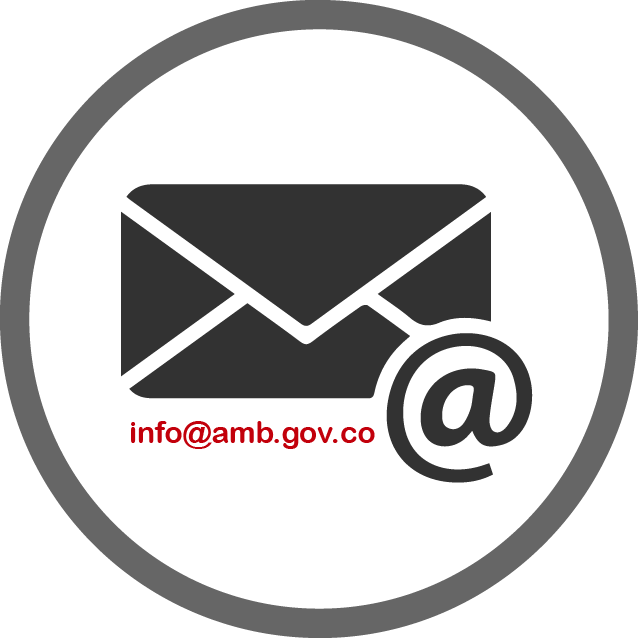 Buzón Sugerencias: Diligenciando y depositando el formato DIE-FO-005, disponible en las instalaciones de la entidad.
Correo electrónico: Puede enviar un email a info@amb.gov.co, con el detalle de su PQRSD y sus datos de contacto.
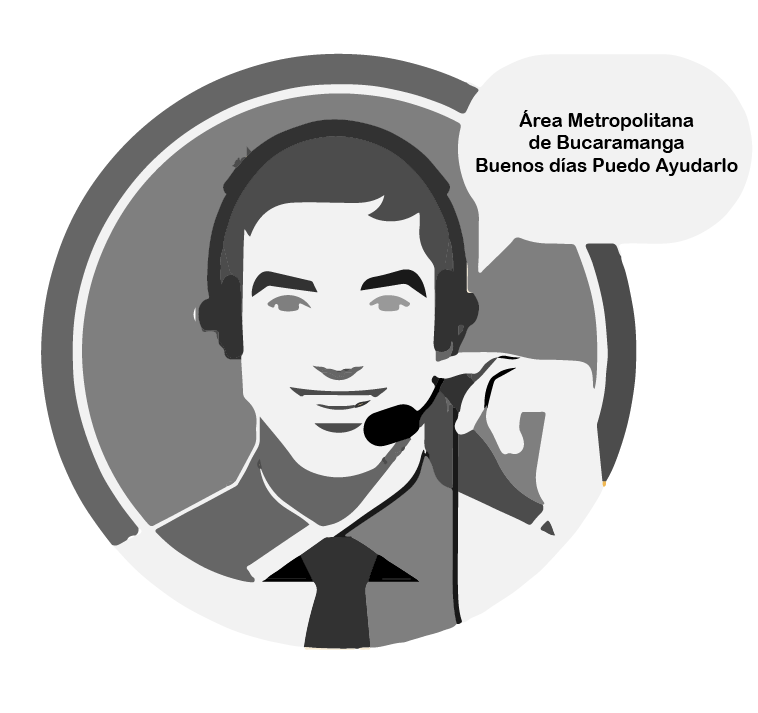 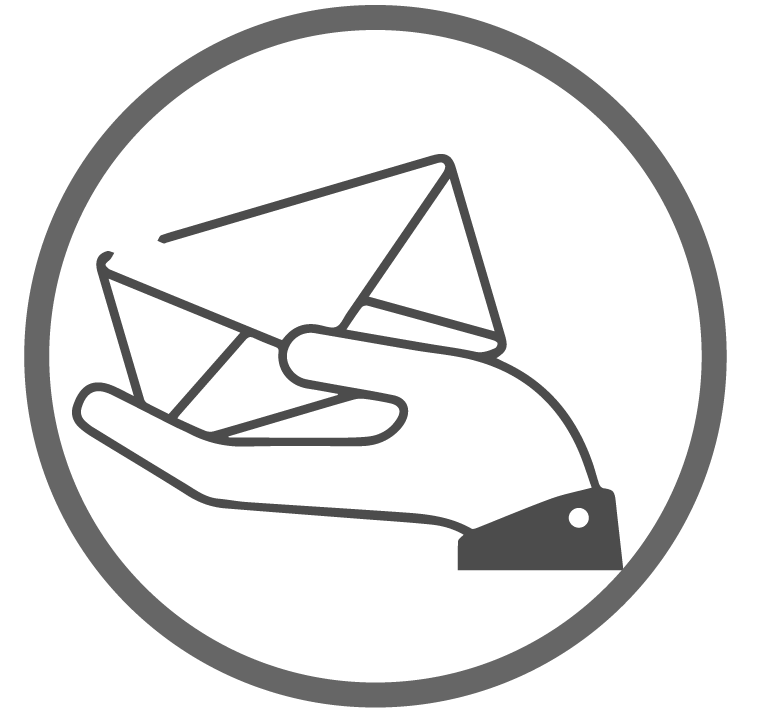 Correo Postal: Dirigiendo por cualquier medio de correspondencia portal sus PQRSD a la Calle 89 Trnasversal Oriental Metropolitana – 69 Centro de Convenciones Neomundo en Bucaramanga
Telefónico: Llamando al teléfono principal de la entidad o los de las secretarías de cada dependencia (publicados en la página web).
Correspondencia recibida en la entidad
Toda la correspondencia que se recibe en el Área Metropolitana de Bucaramanga por los diferentes canales dispuestos para los ciudadanos, es dirigida y radicada en un único sistema integrado de correspondencia, desde el cual se hace su clasificación y seguimiento. Durante el primer trimestre del año 2020 se recibió en total de 5.021 radicados. Luego de realizar la clasificación encontramos:
Canales de atención
PQRSD por Canales de Atención
Durante este periodo se recibieron  un total de 427 PQRSD, de los cuales  196 se recibieron de manera presencial en los punto de atención dispuestos por la entidad, 110 se reciben por correo electrónico, 72 por correo postal, por sitio web 44 y 5 por medio telefónico.
Consolidado cuantitativo por tipología documental de las PQRSD radicadas en el primer  trimestre de 2020
Tiempos de respuesta para contestar las Peticiones, Sugerencias, Quejas o Reclamos (Ley 1755 de 2015)
Promedio de días de respuesta de PQRSD
Observaciones para tener en cuenta
El   Gobierno Nacional declaró la emergencia sanitaria ateniendo a que el país se ha visto afectado en los últimos días con casos de la enfermedad COVID19, catalogada por la Organización Mundial de la Salud como una emergencia en salud pública de impacto mundial. 
Teniendo en cuenta lo anterior se amplían términos para resolver peticiones (Decreto Legislativo 491 de 2020) , fijando los siguientes términos 
Salvo norma especial toda petición deberá resolverse dentro de los treinta (30) días siguientes a su recepción.
Estará sometida a término especial la resolución de las siguientes peticiones:
Las peticiones de documentos y de información deberán resolverse dentro de los veinte (20) días siguientes a su recepción.
Las peticiones mediante las cuales se eleva una consulta a las autoridades en relación con las materias a su cargo deberán resolverse dentro de los treinta y cinco (35) días siguientes a su recepción. 

 El Área Metropolitana de Bucaramanga mediante Resolución No 000275 del veinte (20) de marzo de 2020, modificó y prorrogo la suspensión de términos establecida en la Resolución No 000268 del dieciséis (16) de marzo de 2020, desde el día veintiuno (21) de marzo de 2020 y hasta el día doce (12) de abril de 2020.
Respuesta a Derechos de Petición-consolidado
Derechos de Petición trasladados a otra entidad-consolidado
En total se han trasladado 58 derechos de peticiones a otra entidades, esto obedece a la medida cautelar donde se ordena suspender todas las actuaciones en las que se ejerce como autoridad ambiental, entre ellas la de otorgar o no la exención en el pago de la sobretasa ambiental
Dirección
Tiempo de respuesta Derechos de Petición Dirección
Secretaria General
Tiempo de respuesta Derechos de Petición Secretaria General
Subdirección Administrativa y Financiera
Tiempo de respuesta Derechos de Petición Subdirección Administrativa y Financiera
Subdirección Ambiental
Tiempo de respuesta Derechos de Petición Subdirección Ambiental
Subdirección de Planeación e Infraestructura
Tiempo de respuesta Derechos de Petición Subdirección de Planeación e Infraestructura
Subdirección de Transporte Metropolitano
Tiempo de respuesta Derechos de Petición Subdirección de Transporte Metropolitano
Conclusiones

Del total de oficios recibidos en la entidad durante el primer trimestre, el 8.33 % corresponde a Derechos de petición. 

Durante el trimestre el canal más utilizado por la ciudadanía para realizar alguna solicitud es la radicación de manera presencial, ya que del total de canales dispuestos por la entidad, un 75.06 % ingresa por medio  de las ventanillas, otro canal utilizado es el correo postal con el 15.08 %. El canal menos usado es el buzón de sugerencia con el 0.16 %.

La dependencia  que atendió el mayor numero de PQRSD fue la Subdirección Ambiental, con un total de 146 requerimiento. 

Del total de  PQRSD recibidas durante el trimestre, el 53.37 % es decir 285 requerimientos fueron contestados a tiempo.

Recomendaciones

Socializar a todas las dependencias de la entidad el procedimiento existente para el tramite adecuado de las peticiones, quejas, reclamos y denuncias.

Incluir dentro del Plan anual de capacitaciones, reinducción en el manejo de la plataforma BPM.Gov

Generar mayor compromiso al interior de la entidad en el manejo de la plataforma de gestión de procesos Integrasafot, con el fin de darle debido tramite a las solicitudes presentadas por los peticionarios. 

Fortalecer la cultura al interior de la entidad para dar respuesta oportuna de acuerdo a la estipulado por Ley.